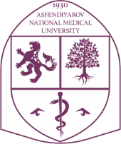 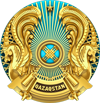 О внесении дополнений и изменений в приказ МОН РК от 13 октября 2018 года № 569 «Об утверждении Классификатора направлений подготовки кадров с высшим и послевузовским образованием»
докладчик заместитель директора ДНЧР МЗ РК Мысаев Аян Оралханович.
Заседание УМО направление подготовки «Здравоохранение», 2 ноября 2023
Принципы, лежащие в основе Классификатора (на примере педагогических наук)
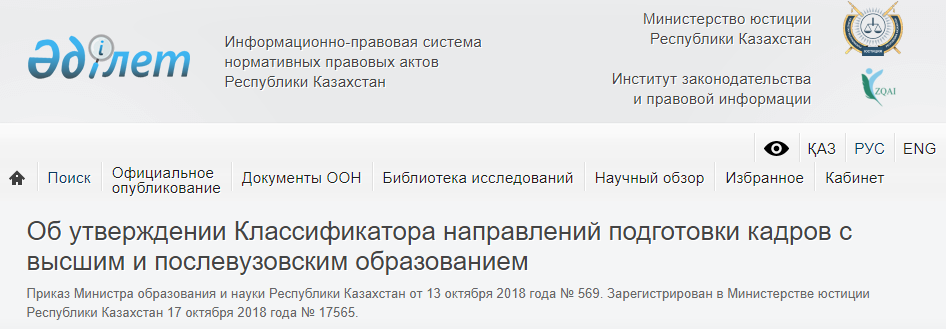 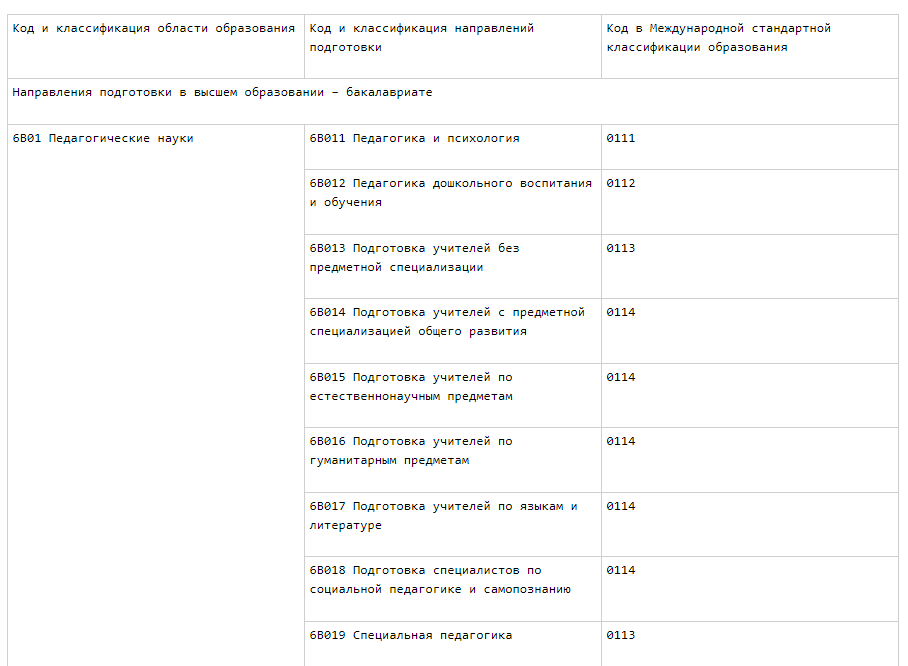 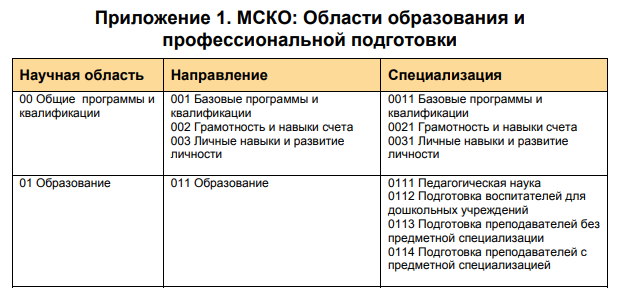 Действующий классификатор по области «Здравоохранение»
https://uis.unesco.org/sites/default/files/documents/isced-fields-of-education-training-2013-ru.pdf
Области образования и профессиональной подготовки 2013 (МСКО-О 2013)
https://adilet.zan.kz/rus/docs/V1800017565
Классификатор направлений подготовки кадров с высшим и послевузовским образованием 
(приказ МОН РК от 13 октября 2018 года № 569).
https://adilet.zan.kz/rus/docs/K2000000360
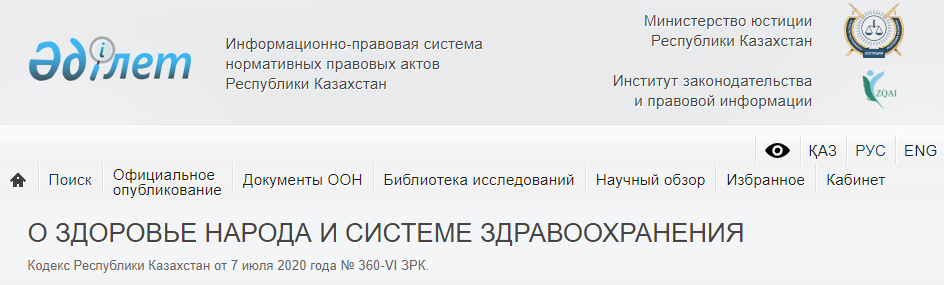 Статья 220. Образование в области здравоохранения включает:
      1) программы медицинского образования, реализуемые по медицинским специальностям;
      2) программы фармацевтического образования, реализуемые по фармацевтическим специальностям;
      3) программы подготовки специалистов общественного здоровья и иных специалистов здравоохранения.
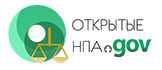 https://legalacts.egov.kz/npa/view?id=14314454
[Speaker Notes: Согласно статье 220 Кодекса РК «О здоровье народа и системе здравоохранения» подготовка кадров системы здравоохранения включает ОП по медицинским, фармацевтическим специальностям и общественному здоровью по 4 уровням национальной рамки квалификаций, вносимые изменения гармонизированы с МСКО Международная стандартная классификация образования, где выделяются отдельные специализации по Стоматологии, Медицине, Фармации с учетом системы квалификаций РК.]
Внесение изменений в Классификатор направлений подготовки кадров с высшим и послевузовским образованием (приказ МОН РК от 13 октября 2018 года № 569)
Предлагаемый
Действующий
Ожидаемые результаты

Соответствие Классификатора с МСКО-О 2013 и принципами построения Классификатора;
Разделение направлений подготовки в сфере здравоохранения в соответствии со статьей 220 Кодекса о здоровье народа и системе здравоохранения и системой квалификации работников здравоохранения;
Предъявление четких квалификационных требований и оценки рисков образовательной деятельности организаций, предоставляющих высшее и (или) послевузовское образование в области здравоохранения;
Признание документов об образовании для трудоустройства и продолжения обучения в соответствии с требованиями отрасли;
Разработки и оценка образовательных программ и их ресурсов.
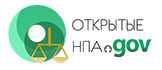 https://legalacts.egov.kz/npa/view?id=14314454
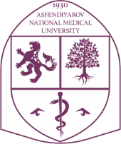 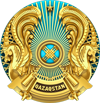 Проект решения
Одобрить и рекомендовать дополнения и изменения в Одобрить и рекомендовать дополнения и изменения в приказ МОН РК от 13 октября 2018 года № 569 «Об утверждении Классификатора направлений подготовки кадров с высшим и послевузовским образованием» согласно предложениям.